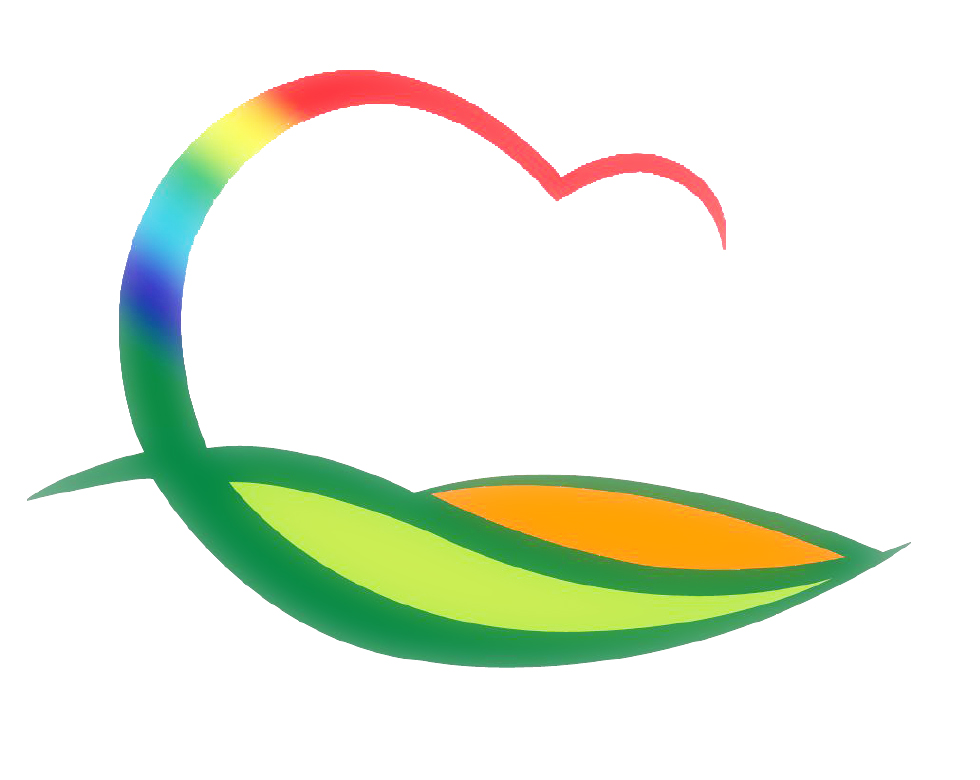 도 시 건 축 과
3-1. 설계리 (금강아파트 뒤) 군계획도로 개설공사 추진
사업량 :  L=257m, B=8.0m / 사업비 : 800백만원
내   용 : 현장감정평가(1. 29.) 및 보상협의
3-2. 소규모 지역개발사업 합동설계 추진
추진현황 (235건 / 7,045백만원)
3-3. 농촌형취약지역개조사업 공모
대상지 : 영동읍 상가리, 용산면 법화리
사업계획서 제출 : 2020. 1. 29. (국가균형발전위원회)